ASL 4C SCA
Bistacchi S.
Casconi S.
Ermini A.
Francini I.
Pendolo a filo e la determinazione dell’accelerazione gravitazionale
Strumenti e Attrezzature
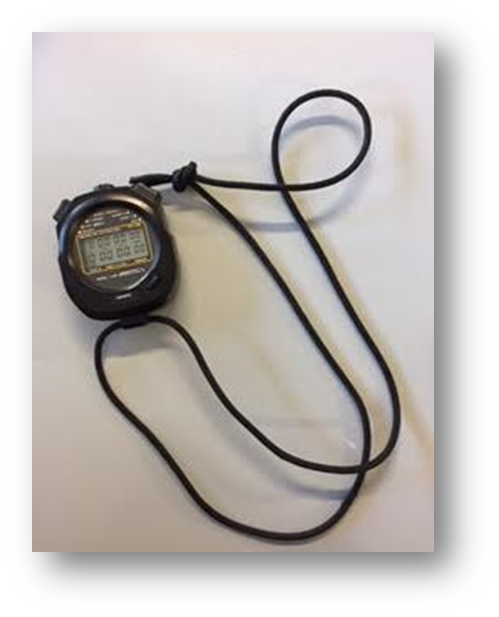 Strumenti:
Cronometro;
Squadra.
Attrezzature:
Filo;
Massa;
Supporto.
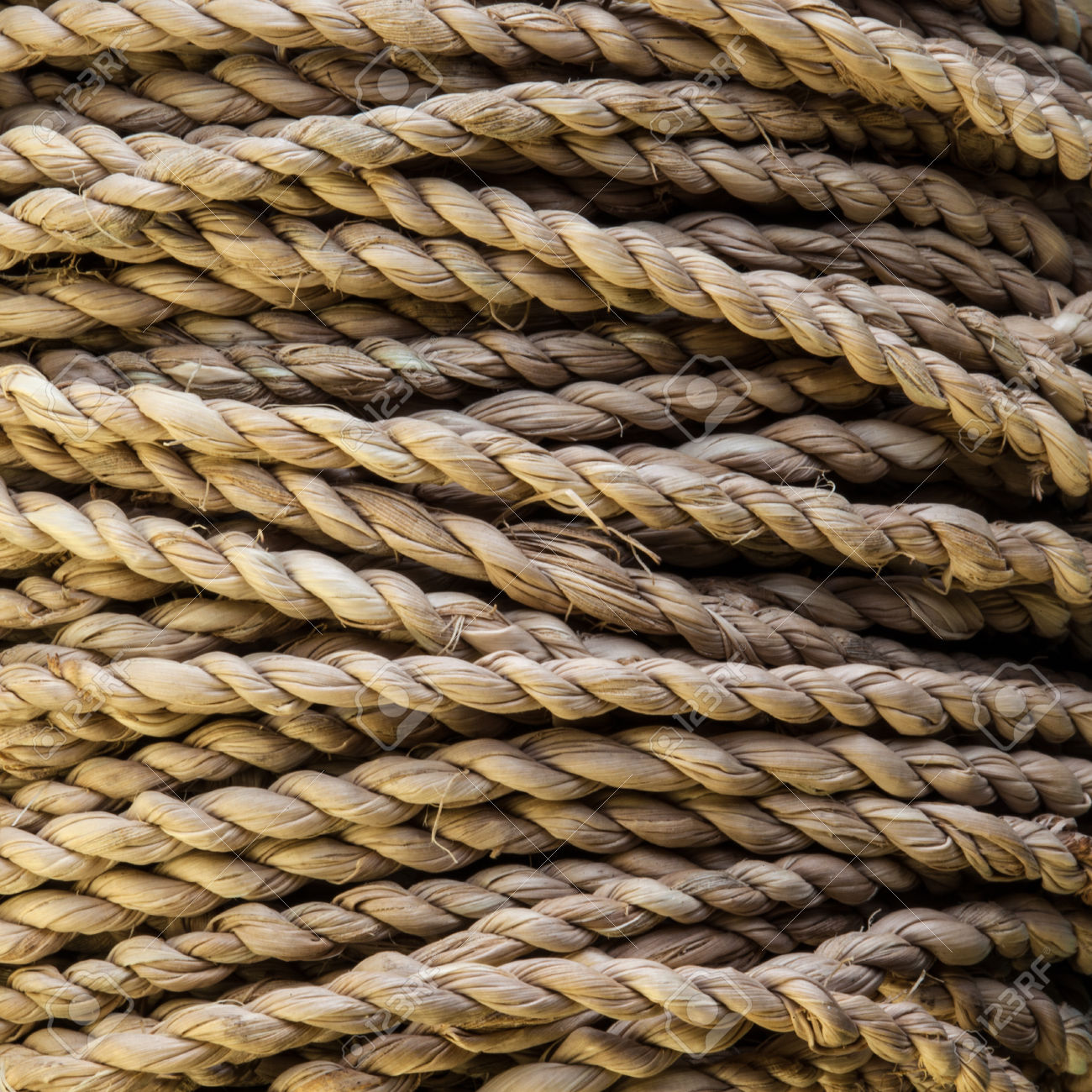 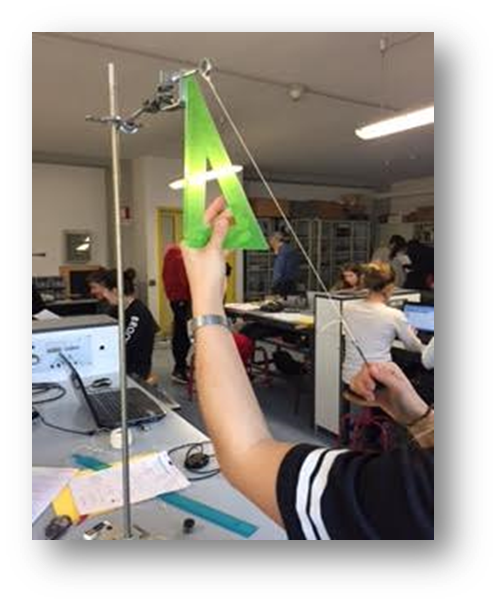 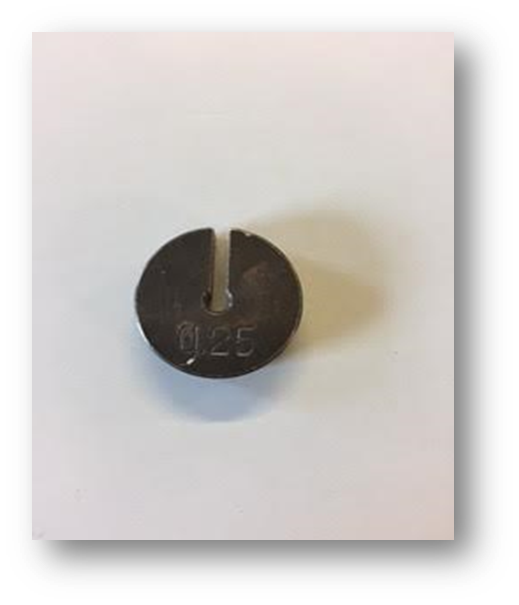 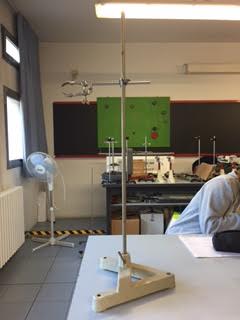 Massa1:0,075 Kg

Massa2:0,100 Kg

Massa3:0,150 Kg
Sensibilità strumenti
La sensibilità del cronometro integrata a quella umana è:
[(1*10-2)+0,1]s
La portata è:

La sensibilità della riga è: 10-3 m
La portata è:
Dati sperimentali
Dati sperimentali
Il periodo
Dipende da:
Lunghezza del filo (L);
Accelerazione gravitazionale (g).

NON dipende da:
Massa (m);
Ampiezza dell’oscillazione (A).
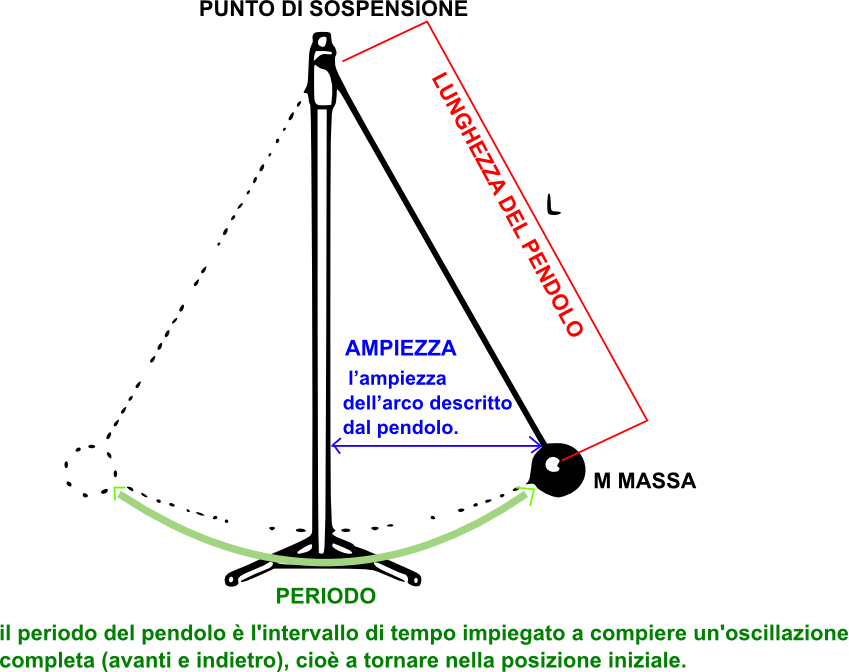 Il periodo
Lunghezza del filo
Periodo
Forza di gravita (g=9,81 m/s^2)
Preso in considerazione la  lunghezza  più grande (L= 1,46 m) il valori dei periodi per le tre masse calcolate sono:
Le misure risultano quasi uguali perché affette da errore.
Calcolo dell’accelerazione gravitazionale per i 4 pendoli
La media dei dati sperimentali è il valore più plausibile per la grandezza che abbiamo misurato e il suo errore casuale è più piccolo di ogni singola misura.
All’aumentare della lunghezza del filo, l’errore diminuisce.
Rapporto di proporzionalità quadratica (l-t)
Tra la lunghezza del filo (L) e il periodo (T) con il quale la massa effettua l’oscillazione esiste un rapporto di proporzionalità quadratica.
Si ha una proporzionalità quadratica tra due grandezze X e Y (L-T) quando la grandezza variabile Y è direttamente proporzionale al quadrato di una grandezza X.

Quando L viene moltiplicata per n volte, T diventa n^2 volte maggiore.

Il grafico risulterà la metà di una parabola.
Grafico L-T
Massa di riferimento:
M=0,150 Kg.
Lunghezze prese in considerazione:
L1=0,55 m; 
L2= 0,83 m; 
L3=1,03 m; 
L4=1,46 m.
Periodi :
T1= 1,496 s; 
T2= 1,837 s; 
T3= 2,037 s; 
T4= 2,447 s.
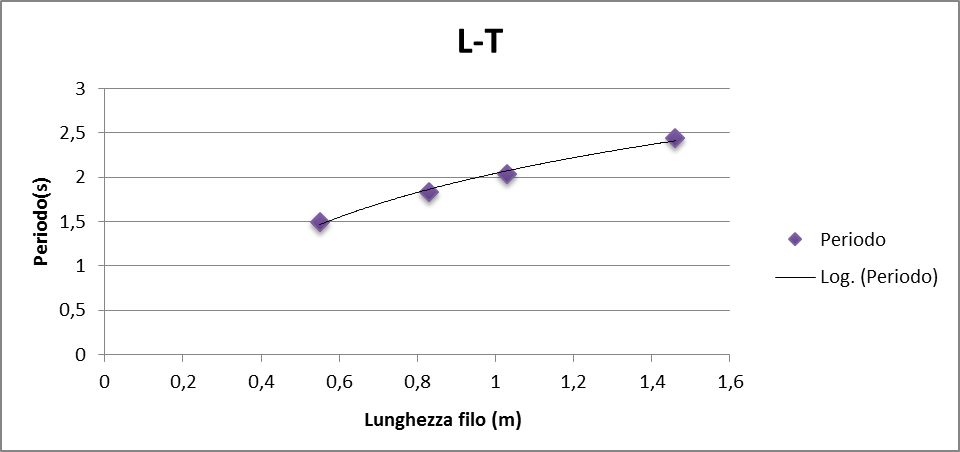 RAPPORTO DI PROPORZIONALITà LINEARE (l-t2)
Tra la lunghezza del filo (L) e il periodo elevato alla seconda (T2),con il quale la massa effettua l’oscillazione, esiste un rapporto di proporzionalità lineare.
Il grafico risulterà una retta.
Grafico L-T2
Massa di riferimento:
 M=0,150 Kg.
Lunghezze :
L1=0,55 m; 
L2= 0,83 m; 
L3=1,03 m;
L4=1,46m.
Periodi:
 T^21= 2,24 s;
 T^22= 3,37 s; 
T^23= 4,15 s; 
T^24= 5,99 s.
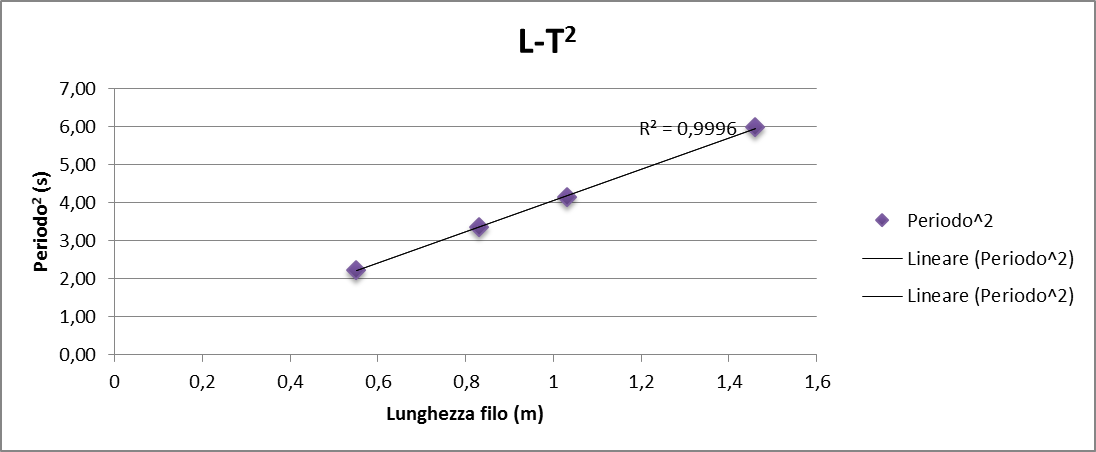 Determinazione dell’accelerazione di gravità
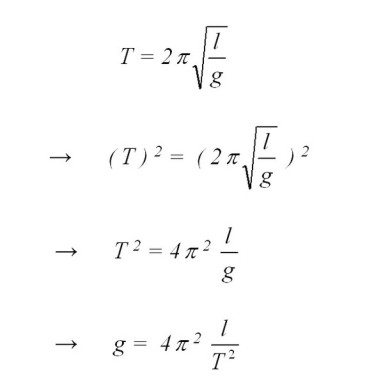 Dati sperimentali
M= 0,200 Kg
L= 2,51 m

I periodi calcolati sono:
Stima dell’accelerazione gravitazionale
GRAFICO di DISPERSIONE l-T
GRAFICO di DISPERSIONE L-T2
GRAZIE PER L’ATTENZIONE!!!